Sumo Primero
Ángulos opuestos por el vértice
6° Básico: Unidad 1  |  Capítulo 3: Ángulos.
Sistematización ángulos entre dos rectas que se cortan.
Páginas 45 y 46.
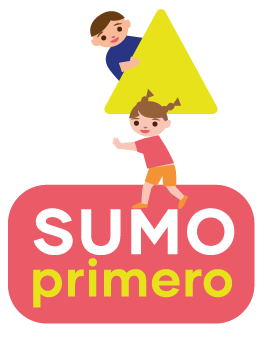 β
α
β
α
Los ángulos α y β, ¿medirán lo mismo?
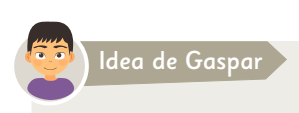 β
α
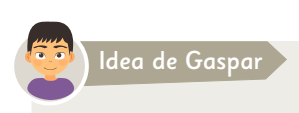 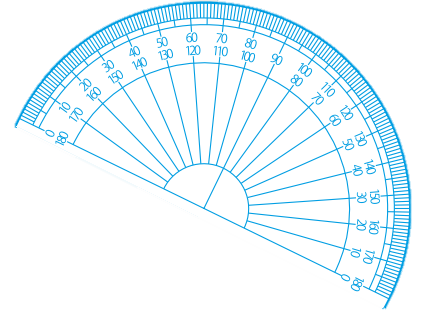 β
α
)
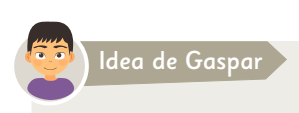 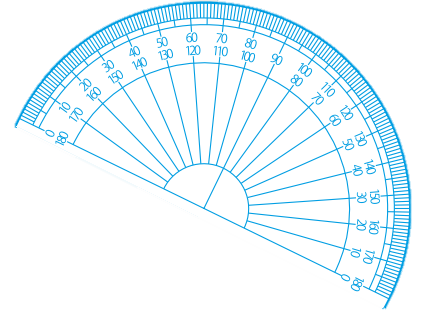 β
α
)
α = 32°
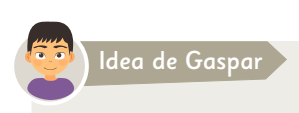 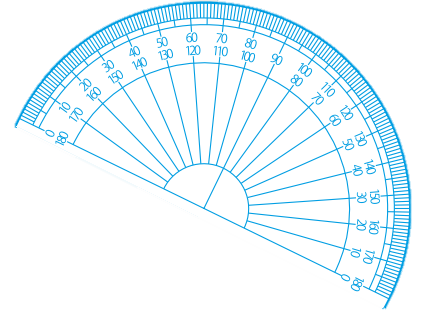 (
α
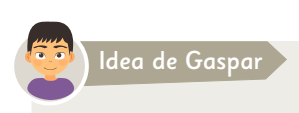 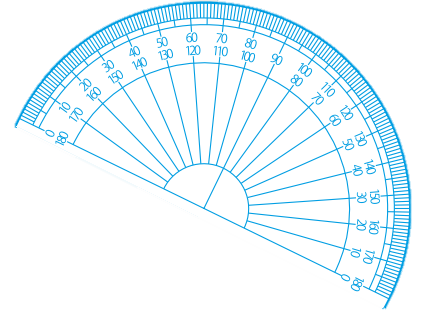 β = 32°
(
α
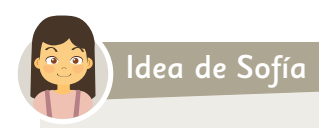 β
α
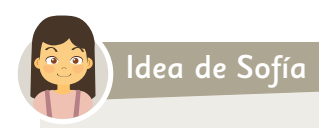 α
α
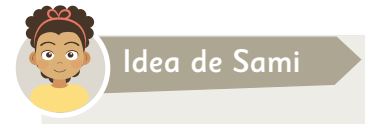 γ
β
α
α
γ
180°
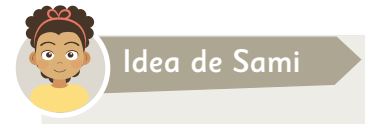 γ
β
α
γ
β
α
γ
180°
δ
β
α
γ
δ
β
α
γ
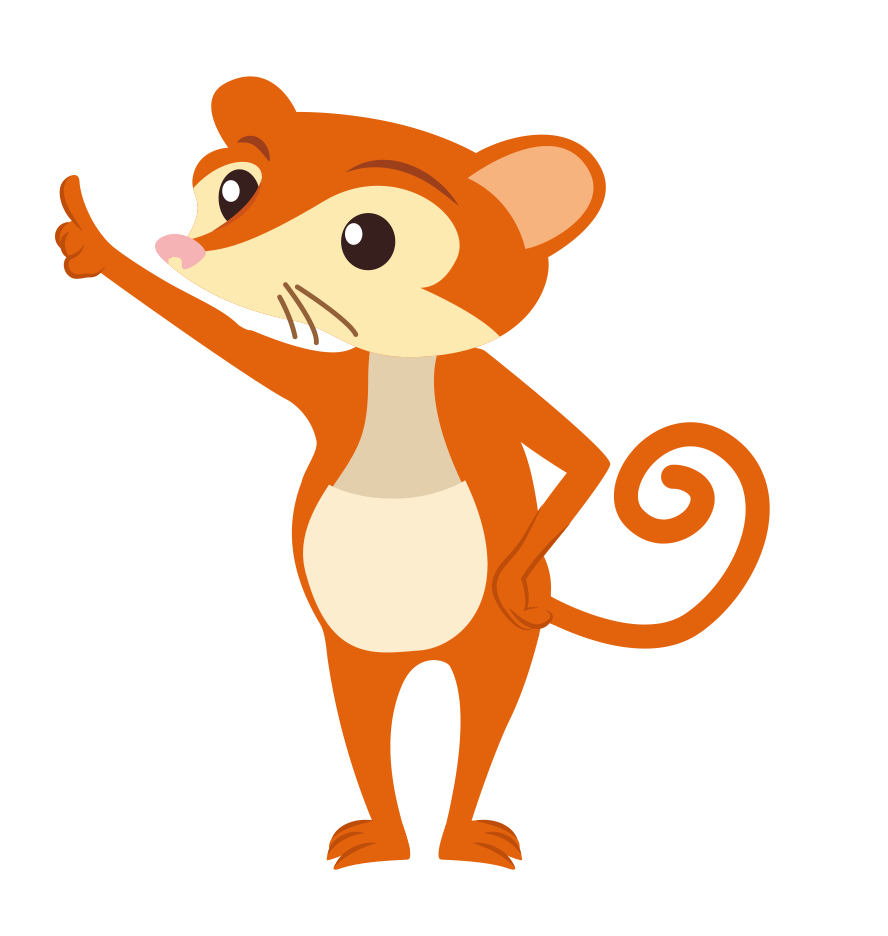 Los ángulos α y β son opuestos por el vértice y los ángulos α e γ son adyacentes.
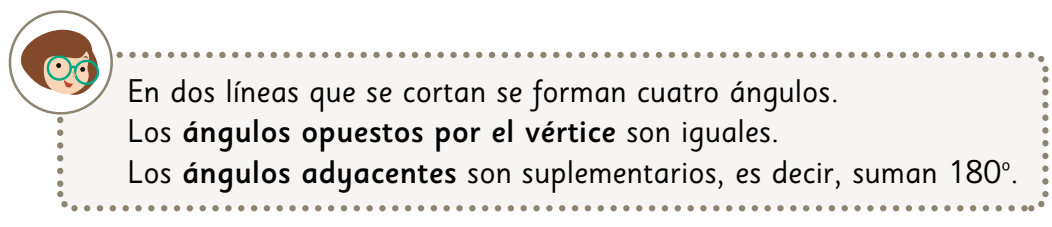 C
A
135°
45°
45°
135°
D
B
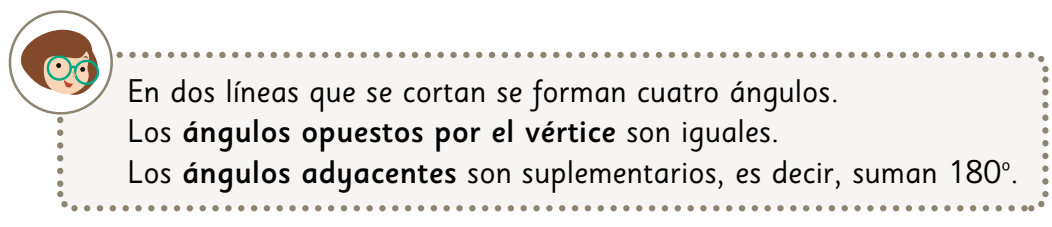 C
A
135°
45°
45°
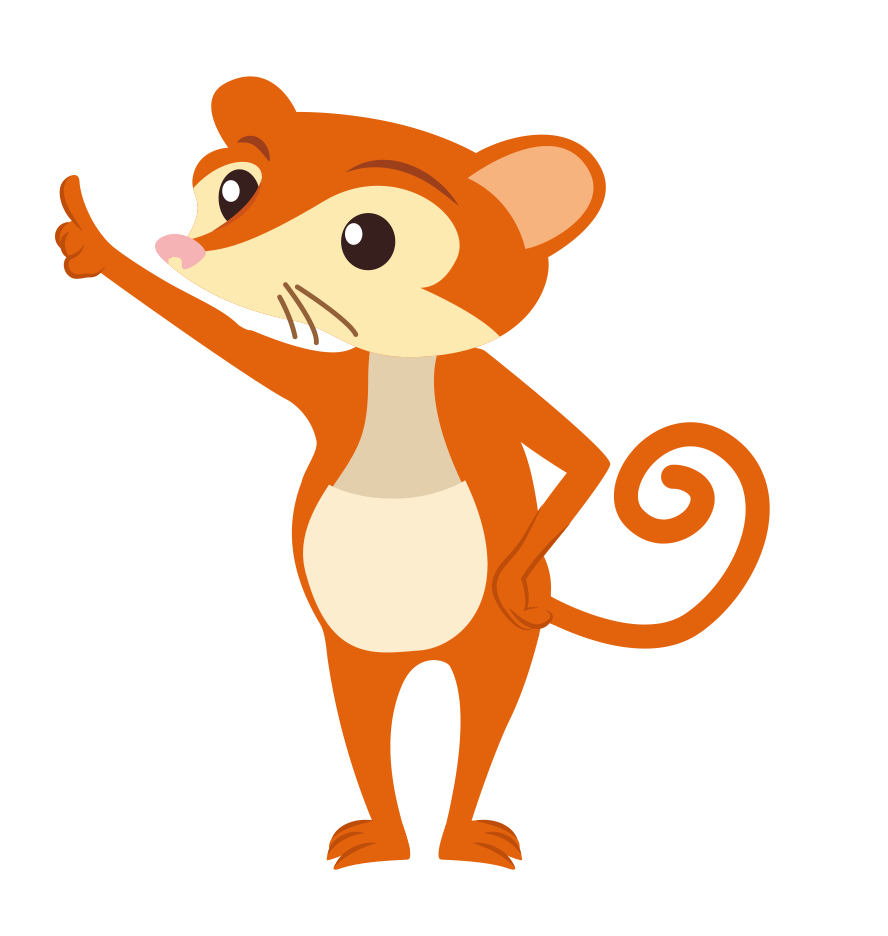 135°
D
B
Compruébalo en https://toytheater.com/angle/